Layout Options
Note that you have a couple of layout options for your slides.
While on the Home tab in PowerPoint, simply select the Layout button to view them.
There are some slides already created for you.  Simply delete the ones you don’t wish to use.
Lynda.com is a UNC Chapel Hill licensed online video-training library that can help you learn PowerPoint. The service is FREE and is available to UNC Faculty, Staff and Students. Go to help.med.unc.edu/lynda to log in.
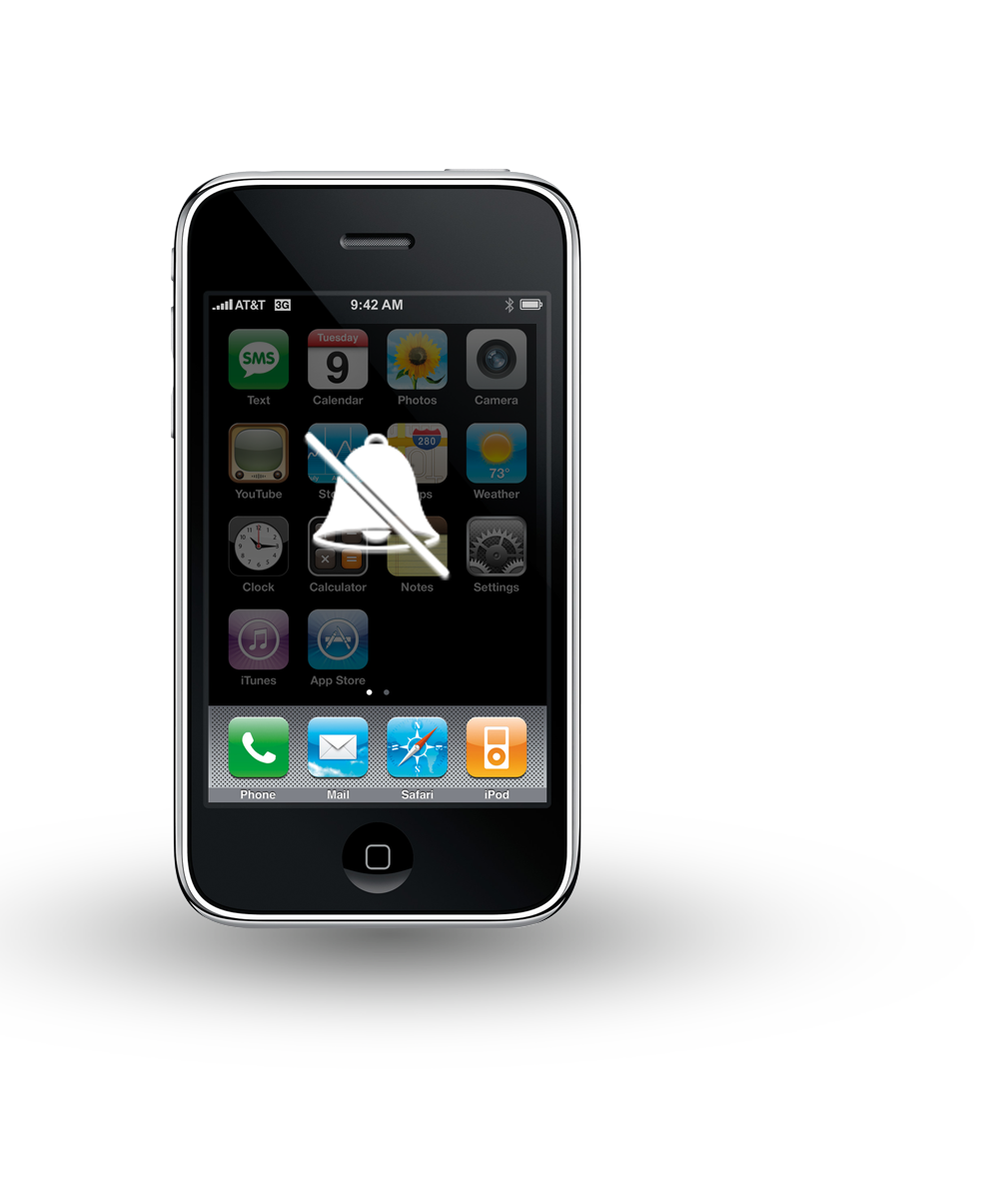 Please mute 
Your phones!
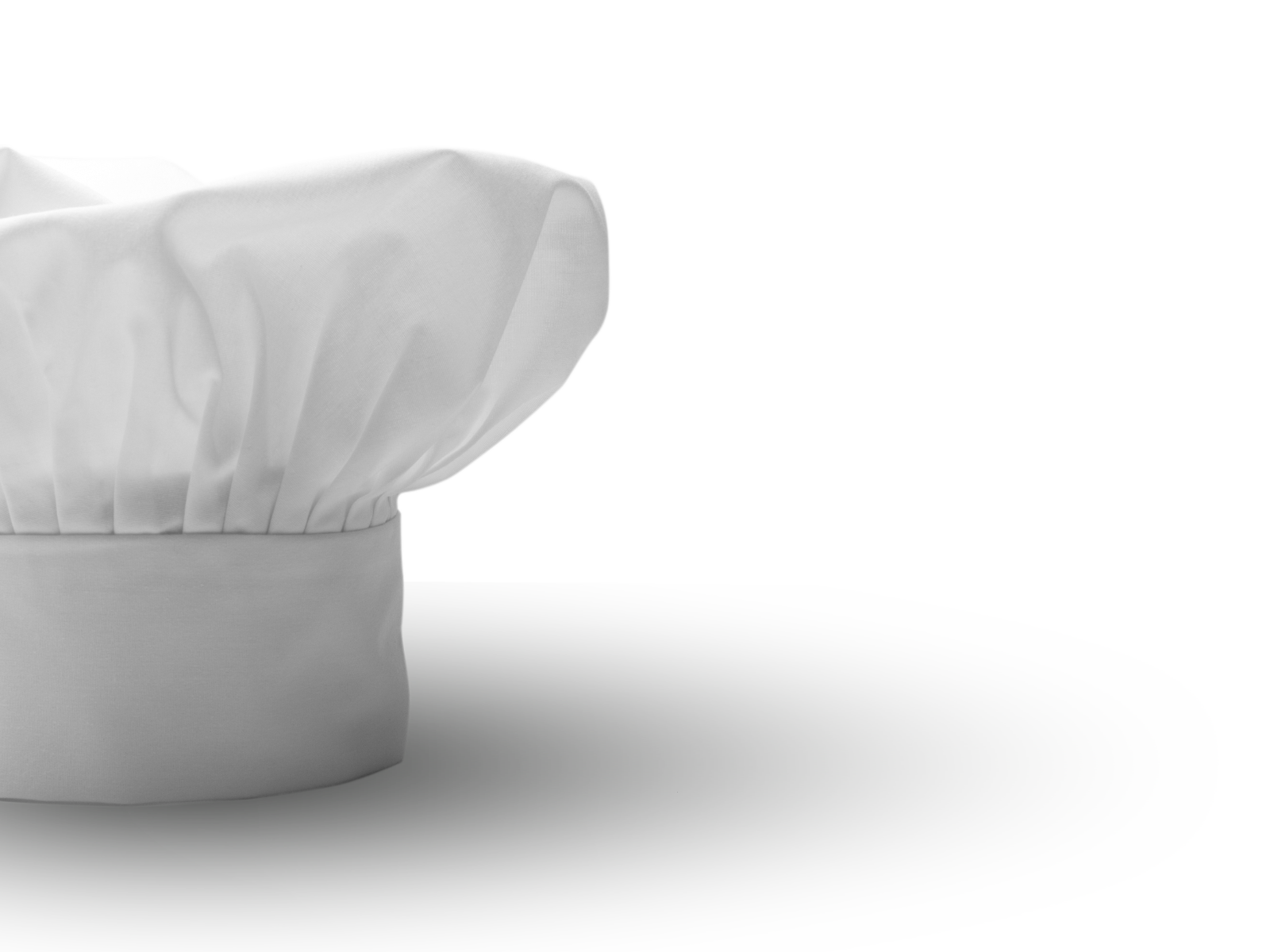 Lunch
	12:00 - 01:00pm
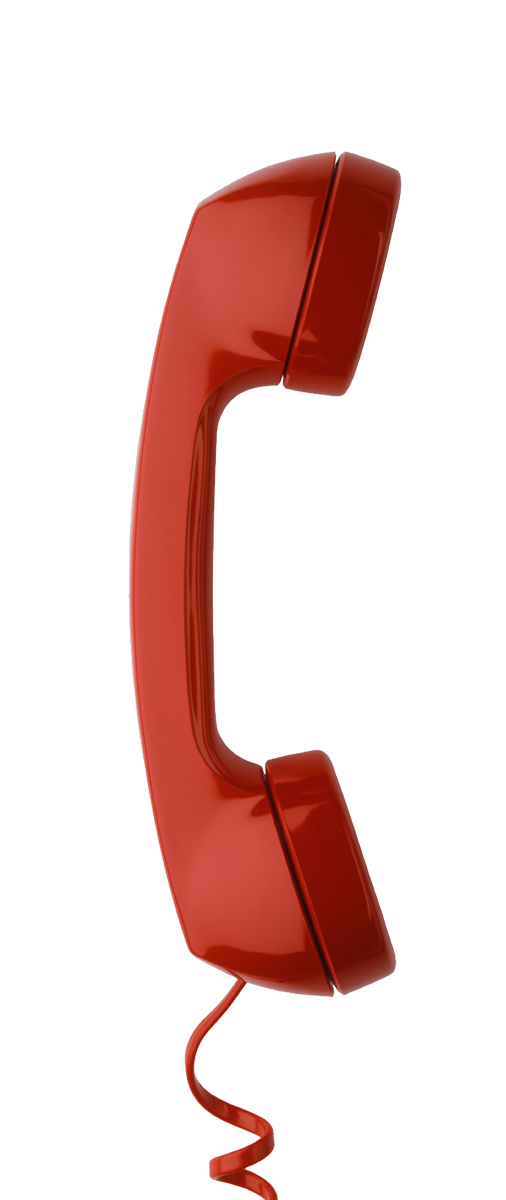 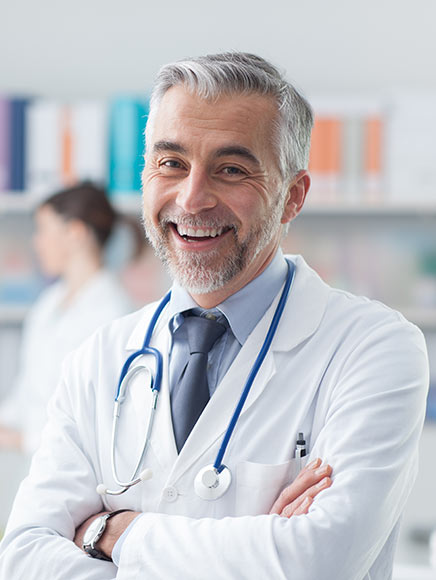 Contact DetailsThis is placeholder text. Please replace this with your
Own content.
Don’t forget to replace the
Photo too.

your.name@med.unc.edu
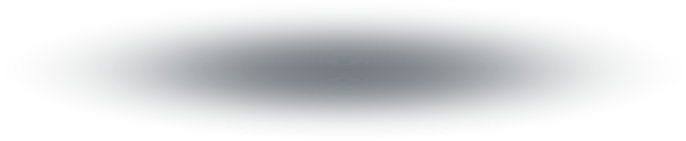 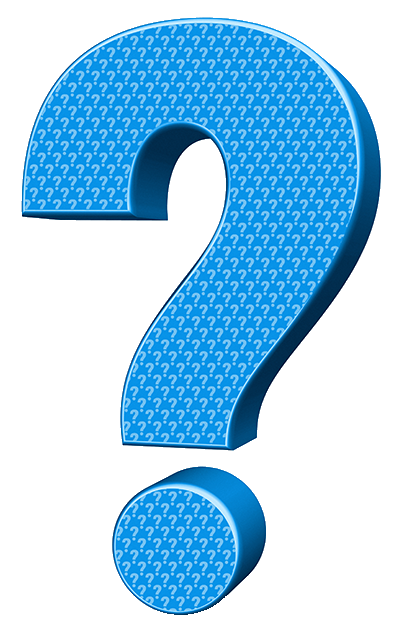 Any questions?
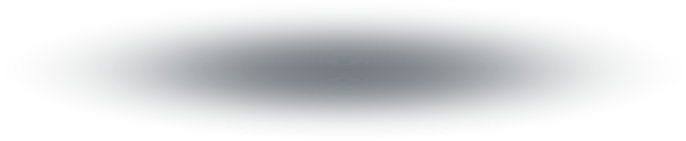